CHAPTER 1
Greena Dattani
1
What is algorithm
	Algorithm is the effective method to obtain step by step solution of problems. Knowledge of algorithm forms the foundation of study programming languages. Before starting with programming let us understand algorithm. i.e how to write algorithm, characteristic of algorithm, algorithm designing tool and conversion of algorithm to programs.

	Definition:
	An algorithm is defined as the finite steps followed in order to solve the given problem.
Greena Dattani
2
For example: 
	To find the average score of a student for the three test marks.
	Step1 :Start
	Step2: Accept the three test marks s1,s2,s3
	Step3: sum=s1+s2+s3
	Step4:Average =sum/3
	Step5: Display average
	Step6: Stop
Greena Dattani
3
Characteristic of algorithm:

Input: An algorithm must provide with any number of input/data values.
Output: An algorithm must produce at least one output.
Definiteness: Each step of the algorithm must be clear and distinct which ensures that the statement  must be unambiguous.
For example:
To divide two numbers
Algorithm
Step1: Accept the numbers a,b.
Step2: c=a/b
Step3:Display c.
Step 4: Stop.
Greena Dattani
4
Step 2 of this algorithm is not clear, as there will be no output . If b=0. Since the system doesn’t such an answer, care must be taken while writing an algorithm.
	
The above algorithm can be rectified as follows
	Step1: Read the two numbers a, b.
	Step2:If (b=0);
Print “denominator value is 0;
And go to step 5
	Step3:c=a/b
	Step4: print c
	Stop
Greena Dattani
5
Finiteness: The algorithm must be terminated after a finite number of steps. Let us illustrate this point with the help of an example:
	Algorithm:
	Step1: Start
	Step2: Let a=9
	Step3: x=y*z
	Step4: Print x and go to step 2
	Step5: Stop
	Here we noticed that in an algorithm, nowhere the value of a is changed, which control the flow of algorithm nerve terminates. Such statements must be avoided. 
	The finiteness property assures the unambiguity in the flow.
Greena Dattani
6
Effectiveness: It must be possible in practice, to carry out each step manually. The statements must be  feasible. Thus the algorithm even through is definite, should also be practical. If one take care of the above mentioned characteristics while writing the algorithm, then we can be sure of the results, for any kind of inputs.
Greena Dattani
7
Algorithm Designing tools: 
	Algorithm must be designed in such a way that it is followed by the pure top-down approach. This will ensure the straight line execution of the algorithm. An algorithm can be expressed or designed in many ways. One can make a use of any language to specify the steps involved  in solving a particular problem but simple and precise language could be adopted. Two famous ways of writing the algorithm are making use of flowcharts and pseudo codes.
Greena Dattani
8
Flowchart: Flowchart is the diagrammatic way of representing, the steps to be followed for solving the given problem.
Flowcharts proves the visualization of the steps involved, since it is in the form of a diagram one can understand the flow very easily. Here are some diagrammatic symbols to design a flow chart.
Greena Dattani
9
Greena Dattani
10
Pseudocode: 
	Pseudocode is an artificial and informal language that helps the programmers to develop algorithm in the text format. It allows the programmer to focus on the logic of the algorithm without being distracted by details of the language syntax. It narrates steps of the algorithm more precisely.
Following are the keywords used to indicate input, output and other operations.
Input – READ, GET
Output – PRINT, DISPLAY
Compute – CALCULATE, DETERMINE
Initialize SET, INT
Add one – INCREMENTER
Sub one- DECREMENTER 
Conditions and loops
IF-THEN ELSE
Repetitive execution
WHILE
CASE
REPEAT UNTIL
FOR
Greena Dattani
11
Pseudocode to obtain  sum of two numbers.
	BEGIN 
	INPUT X,Y
	DETERMINE  SUM = X+Y
	PRINT SUM
	END

Pseudocode to obtain  average of three numbers.
	BEGIN 
	DISPLAY “INPUT 3 NOS”
	INPUT X,Y,Z
	DETERMINE  SUM = X+Y+Z
	DETERMINE  AVG=SUM/3
	PRINT AVG
	END
Greena Dattani
12
Designing a program
	A program is a set of instructions that are grouped together to accomplish a task or tasks. The instructions consist of task like reading and writing memory, arithmetic operations, and comparisons.
	Aim of a particular Program is to obtain solution to a given problem.

	We can design a program by going through the following first four major steps:
	Analyze the program.
	Design a solution/Program
	Code/Enter the program 
	Test the program
	Evaluate the solution.
Greena Dattani
13
Analyze the program: When we analyze a problem, we think about the requirements of the  program and how the program can be solved.
Design a solution/Program: This is the stage where we decide how our program will work to meet the decision made during analysis. Program design does not require the use of a computer. We can design program using pencil and paper. This  is the stage where algorithm are designed.
Code/Enter the Program: Here we enter the program into the machine by making use of suitable programming language.
Test the Program: This part deals with testing of programs for various inputs and making necessary changes if required. Testing cannot show that a program produces the correct output for all possible inputs, because there are typically an infinite number of possible inputs. But testing can reveal syntax errors, run-time problems and logical mistakes.
Greena Dattani
14
Evaluate The solution: Thus, finally program can be implementing to obtain desired results. Here are some more points to be considered while designing a program.
Use of procedures.
Choice of variable names.
Documentation of program
Debugging program
Testing.
Use of procedures:
Procedures is a part of code used to carry out independent  task. Separate procedures could be written to carry out different task and then can be combined and linked with the main procedure. This will help in making the algorithm and eventually programs readable and modular.
Greena Dattani
15
Choice of variable: We can make programs more meaningful and easier to understand by choosing appropriate variable and constant names. For example: if wish to store age of two different people we can define variable age1,age2 to store their ages. The main advantage of choosing correct variable is that the program becomes self explanatory.

Documentation of Program: Brief and accurate comments can be included at the beginning of each procedure/function.Program should be documented so that it can be used easily by the other people unfamiliar with the working and input requirements of the program.Thus documentation will specify what response it requires from the user during execution.
Greena Dattani
16
Debugging the Program: It is expected that one should carry out number of tests during implementation of algorithm, to ensure that the program is behaving correctly according to its specifications. The program may have some logical errors,  which may not be detected during compilation. To detect such type of errors we may print computed values at various steps involved in algorithm. We should always manually execute the program by hand before ever attempting to execution it on machine.
Greena Dattani
17
Program Testing: The program should be tested against many possible inputs.Some of the things we might check are whether the program solves the smallest possible problem, whether it may not be possible or necessary to write programs that handle all input conditions, all the time. Whenever possible, programs should be accomplished by input and output section. 
Here are some desirable characteristics  of program
Integrity:R3fer to the accuracy of the program.
Clarity: Refer to the overall readability of the program, with emphasis on its underlying logic.
Simplicity: The clarity and accuracy of the program are usually enhanced by keeping the  things as simple as possible, consistent with the overall program objectives.
Efficiency: It is concerned with the execution speed and efficient memory utilization.
Modularity:Many program can be decomposed into a independent procedures or modules.
Generality: Program must be as general as possible.
Greena Dattani
18
CHAPTER 2
Greena Dattani
19
Programming is the process of writing instructions in any computer programming language, to get the task done by a computer. C++ is a very common programming language, and a good language to start learning basic concepts with, but you need to figure out what you find most useful. To do that you will have to try different programming languages over the time see which ones fits best to you,which language structure makes sense, which one seem to be able to accomplish the goals you want etc. Writing the program is the process of breaking out your instructions step  by step and instructing the compiler or interpreter to those things in the proper programming languages.
	Your first step is to figure out exactly what you want your program to do, step by step. It is helpful to write this out on paper(Algorithm). Once you gain more experience you will start to see the value in doing this.
	Once you have your steps figured out,you will want to write a program in the language you have choosen. Whatever [programming language you choose, it will have specific word and styles to do different things. Much like we use words and punctuation every day, so do programs.
Greena Dattani
20
The origin of c++ :
	 C++ is an object oriented language and was developed by Bjarne Stroustrup starting in 1979 at AT and T Bell laboratories as an enhancement to the C programming languages and originally named C with classes. It was renamed C++ in 1983 where ++ is an incrementer operator in C and C++.The Programming language was developed at AT and T for the purpose of writing the UNIX operating system. C was developed with the primary goal of Operating efficiency. Bjarne Stroustrup developed C++ in order to add objects oriented constructs to the C language. C++ is also considered t\as the combination of C along with Object Oriented features of Simula7.
	C++ is also a traditional procedural language with some additional constructs. A well written C++ program with some additional constructs. A well written C++ program will reflect elements of both object oriented programming style and classic procedural programming. C++ is actually an extensible language since we can define new styles in such a way that they act just like the predefined types which are the part of standard language.C++ is designed for large scale software development.
	C++ is regarded as a “ Middle-level”language, as it comprises combination of both high-level and low-level language features.
Greena Dattani
21
Programming language can be classified into following types:
Machine Language- Machine language are the only language understood by computers. While easily understood by computers, machine languages are almost impossible for humans to use because they consist entirely of numbers.
Assembly language: Assembly languages have the same structures and set of commands as machine languages but  they enable a programmer to use names instead of numbers.
High Level languages: A programming languages such as C, FORTRAN or PASCAL that enables a programmer to write programs that are more or less independent of a particular type of computer. Such languages are considered high-level because they are closer to human languages.
	Machine languages and Assembly languages both are low-level languages since they are closer to the hardware.
Greena Dattani
22
Structure of simple c++ programs

//simple program in c++
#include<iostream.h>
int main()
{
	cout <<“Welcome to NIRMALA COLLEGE”;
	return 0;
}
Output : Welcome to NIRMALA COLLEGE
Greena Dattani
23
//simple program in C++
	This is a comment line. Lines beginning with two slash signs(//) are used to comment on the program or a part of the program. In the above program the line is a brief description of our program.

#include<iostream.h>
	Lines beginning with a hash sign (#) are directives for the prepocessor. In this case the directives #include<iostream.h> tells the processor to include the header file iostream which is a standard file. This specificfile (iostream) includes the declarations of the basic standard input-output library in C++, and is included because functions (cout) from this file is used in the program
Greena Dattani
24
Int main(): This lines corresponeds to the beginning of the definition of the main function. The main() function is the point where programs execution begins. Evert C++ program must have a main()
	cout << “Welcome to NIRMALA COLLEGE”;
	cout represents the standard output stream in C++ and the meaning of the entire staement is to print(Welcome to NIRMALA COLLEGE) into the standard output stream(which usually is the screen).
return 0; The return statement causes the main function to finish. This is the most usual way to end a C++ console program. Every function in C++ must return a value, thus return 0;return 0 to the integer function main().
Greena Dattani
25
Compiling and running C++ programs: 
	Let us understand compiling and debugging with the help of Turbo C++ and Borland C++.
	Turbo C++ and Borland C++ provides an integrated development environment(IDE) under MS DOS. The IDE provides us with an editor and several menus on the main menu bar.
File menu helps in creating and saving source file.
Source file can be compiled by using compile option.
Program once compiled can be executed with the run option.
Greena Dattani
26
Pitfall and Tips to Programming:
	Here are some pitfalls and basic things to be taken care of in any programming language. Some of the tips are specifically with respect  to concepts covered in remaining chapters and could be understood well after going through those concepts.
Plan and be organized: When planning a program it is always better to plan ahead rather than jump straight into it. It is good idea to write down the functions of the program in the order you need to code them, it little ‘blocks’. Even “draw” it if it helps. When actually coding it, use comments. Doing these little things could save your valuable programming time and helps make the code look a little more explanatory and professional.
Write it out on paper: Think before you code and write the entire idea or the logic of solving a particular problem on paper; doing so would prevent lots of logical errors. This technique also works when you are not able to figure out why the logic is not working .
Greena Dattani
27
Indent your program: Always indent your program for readability. It is a good practice and useful to debug your program. Good indentation makes it easy to see that your closing braces are correctly aligned and help you scan through your code quickly by giving visual clues about where the program flow changes.
Always use comments: Make comments in your code often. Not  only does to it help people who are trying to help you understand it more,when you come back later,you’ll be able to pick upwher you left off and edit much faster.
		For Example:
		int age1;/*holds age of first employee*/
		Use either // or /* depending on your 	compiler and language
Greena Dattani
28
Always write if statements with braces: By putting braces around every block of code you write you ensure that future edits won’t introduce bizarre bugs.
	If you have a one-line if statement:
	If (<condition>)
		execute();
	You should still surround execute(); with braces:
	If (<condition>)
	{
		execute();
	}
	Now, if you go back and add a second instruction 
	If(<condition>)
	{
		execute();
		execute2();
	}
	You don’t have to worry about putting in the braces, and you know that you won’t forget to put them in.
Greena Dattani
29
Restrict goto:  Some very simple programming languages allow you to control the flow program with the goto keyword. You simply place a label somewhere in your program, and then can jump to that point in your code anythime by following goto with that keyword. Like so:
	Goto myLabel
	…
	myLabel;
	/* code*/
	In these simple and limited programming languages, goto maybe used commonly, and this feature is included in C/C++ too. It is however considered as extremely bad programming practice.
	The reason for this is simply that there are better alternatives. C and C++ provides more advanced control structures like various types of function and loops, which not  only make it easy to code a certain behaviour, but safer, goto is still sometimes used for customized control,like breaking out of heavily nested loops.
	If your program does indeed require the use of goto, you should probably be redesigning the whole program to fix it properly instead of using a quick fix like goto.

	If in doubt, don’t use goto.
Greena Dattani
30
Use Appropriate Variable: While programming, we have to take care about the variables. We need to give appropriate name for the variables to avoid confusion.

Take advantage of array indicates: When operating on two arrays with the same index and operation, the switch statement  can usually be avoided. Consider the general switch statement that assigns and tallies all the occurrences of array[i] to count[i]:
		switch(array[i]){
		case1: count[1]++;
		break;
		case2: count[2]++;
		break;
		case3: count[3]++;
		break;
		}
	This can be shortened to the single statement.
	Count [array[i]]++
Greena Dattani
31
Beware of loop invariants: Be aware of loop invariant and how they can affect code efficiency. An example:If you have code within a loop that uses non-varying variable:
	for (i=0;i<100;i++)
	{
		total = I + x + y;
		cout <<total;
	}
	As you see , xand y are not variables within the loop and so it is much more efficient to code the loop as follows:
	total = x+y;
	for(i=0;i<100;i++)
	{
		total+=I;
	}
	This is because the loop does one less addition on each loop cycle.
Greena Dattani
32
Clean up after cin: It is a good idea to follow cin with cin.get() or cin.ignore() because cin can leave a terminating character in the stream, which could cause small problems with your code. For Example:
	For example:
	#include<iostream.h>
	int main()
	{
		int age;
		cout<<“ENTER YOUR AGE”;
		cin>>age;
		cout<<“you entered <<age<<endl”;
		return 0;
	}
	That code exits right after printing the age. The program’skips’ right over where it should pause for the use to press Enter. This is bad because the user never gets to see what is being written to the screen after enter the age. The code, however, works as intended:
Greena Dattani
33
Code Optimization tips: If you have got lots of if-else statements, try to put the most likely to be met first. Use a++ and a– instead of a+=1 and a-=1.
While doing calculations: Remember while doing calculations in C++ that multiplication and division takes priority above addition and subtraction. Adding brackets according to these rules makes it to understand, and it is the neater way to code. Remember that when you use cout statement do not use Quotes around an arithmetic expression, it will simply display the whole line.
Reuse the code
Avoid using of temporary variable
Avoid memory wastage
Greena Dattani
34
CHAPTER 3
Greena Dattani
35
VARIABLES AND ASSIGNMENT
Identifiers

A valid identifier is a sequence of one or more letters, digits or underscores characters (_). 

Neither spaces nor punctuation marks or symbols can be part of an identifier. 
Only letters, digits and single underscore characters are valid.
 In addition, variable identifiers always have to begin with a letter. They can also begin with an underscore (_ ), but in some cases these may be reserved for compiler specific keywords .
In no case they can begin with a digit.
Greena Dattani
36
Some of the valid identifiers are:
   Fname, Age1, marks_phy, it1

Some examples of invalid identifiers are as follows:
1marks – Variable name should always start with a letter and not a digit.
 Curr$ - Use of special characters is not allowed.
 Room  temp – Space is not allowed while naming a variable.

Note: C++ is a "case sensitive" programming language. That means the identifier written in capital letters is not equivalent to another one with the same name but written in small letters. Thus, for example, the AGE variable is not the same as the age variable or the Age variable. These are three different variable identifiers.
Greena Dattani
37
Keywords:
	The keywords are also identifiers but cannot be user defined as they are reserved for a specific task. All the keywords should be in lower case letters.

Some of the keywords are:
     auto, bool, break, case, catch, char, class, const, const_cast, continue, default, delete,do, double, dynamic_cast, else, enum, explicit, export, extern, false, float, for, friend, goto,if, inline, int, long, mutable, namespace, new, operator, private, protected, public, register,reinterpret_cast, return, short, signed, sizeof, static, static_cast, struct, switch, template,this, throw, true, try, typedef, typeid, typename, union, unsigned, using, virtual, void.
Greena Dattani
38
Constants
	Constants are expressions with a fixed value.
	There are three types of constants in C++ string constants, numeric constants & character constants.

String constants:
Numeric constant:
Character and string constant:
Greena Dattani
39
String constants is a sequence of alphanumeric (letters and            numbers) characters enclosed in double quotation marks whose maximum length is 255 characters. 
 	Following are the examples of valid string constants.
“Nirmala”
“Rs 2500.00”
“University of Mumbai”
	Following are the examples of invalid string constants.
Nirmala  –  Characters are not enclosed in double quotation marks.
“information technology – Closing double quotation mark is missing
‘Hello’ – Characters are not enclosed in double quotation marks.
Greena Dattani
40
Numeric constant are positive or negative numbers.
There are four types of numeric constants:
integer constant.
floating point constant.
hex constant.
octal constant.
	octal constant :
		short octal
		Long octal
	hex constant:
		short hexadecimal 
		long hexadecimal
Greena Dattani
41
Integer constants 
	They are numerical constants that identify integer decimal values. Integer constant do not contain decimal points.
	integer constant :
		integer
		short integer
		Long integer

	Here are some valid integer constants
	1776
	707
	-273
Greena Dattani
42
Floating Point Numbers
These are numbers with decimals and/or exponents. They can include either a decimal point or an e characteror both a decimal point and an e character.
	integer constant :
		single precision (float)
		double precision (double)
		Long double
	Here are some valid floating point constants,
3.14159
6.02e23 (this is same as 6.02 x 1023   )
1.6e-19   (this is same as 1.6x 10-19   )

	The default type for floating point constants is double. If you explicitly want to express a float or long double numerical constant, we can use the f or l suffixes respectively:
3.14159L   // long double
6.02e23f   // float
Greena Dattani
43
Character and string constant:
	There also exist non-numerical constants, like:
'z'
'p'
"Hello world"
"How do you do?"
 
	The first two expressions represent single character constants, and the following two represent string literals composed of several characters. Notice that to represent a single character we enclose it between single quotes (') and to express a string (which generally consists of more than one character) we enclose it between double quotes (").
Greena Dattani
44
When writing both single character and string literals, it is necessary to put the quotation marks surrounding them to distinguish them from possible variable identifiers or reserved keywords. Notice the difference between these two expressions:
x
'x'
	x alone would refer to a variable whose identifier is x, whereas 'x' (enclosed within single quotation marks) would refer to the character constant 'x'.
Greena Dattani
45
Escape sequence
Character and string literals have certain peculiarities, like the escape codes. These are special characters that are difficult or impossible to express otherwise in the source code of a program, like newline (\n) or tab (\t). All of them are preceded by a backslash (\). Here you have a list of some of such escape codes:

\n newline
\r carriage return
\t tab
\v vertical tab
\b backspace
\f form feed (page feed)
\a alert (beep)
\' single quote (')
\" double quote (")
\? question mark (?)
\\ backslash (\)
Greena Dattani
46
For example:
'\n'
'\t'
"Left \t Right"
"one\ntwo\nthree“

Additionally, you can express any character by its numerical ASCII code by writing a backslash character (\) followed by the ASCII code expressed as an octal (base-8) or hexadecimal (base-16) number. In the first case (octal) the digits must immediately follow the backslash (for example \23 or \40), in the second case (hexadecimal), an x character must be written before the digits themselves (for example \x20 or \x4A).

String literals can extend to more than a single line of code by putting a backslash sign (\) at the end of each unfinished line.
	"string expressed in \
	two lines“
Greena Dattani
47
You can also concatenate several string constants separating them by one or several blank spaces, tabulators,newline or any other valid blank character:
	"this forms" "a single" "string" "of characters“.

	Finally, if we want the string literal to be explicitly made of wide characters (wchar_t), instead of narrow characters (char), we can precede the constant with the L prefix:
	L"This is a wide character string"
	Wide characters are used mainly to represent non-English or exotic character sets.

Boolean literals
	There are only two valid Boolean values: true and false. These can be expressed in C++ as values of type bool by using the Boolean literals true and false.
Greena Dattani
48
Symbolic constant
Defined constants (#define))

	You can define your own names for constants that you use very often without having to resort to memory consuming variables, simply by using the #define preprocessor directive. Its format is:
	#define identifier value

For example:
	#define PI 3.14159
	#define NEWLINE '\n'
	This defines two new constants: PI and NEWLINE. Once they are defined, you can use them in the rest of the code
	as if they were any other regular constant.
Greena Dattani
49
For example:
	// defined constants: calculate circumference
	#include <iostream>
	#define PI 3.14159
	#define NEWLINE '\n'
	int main ()
	{
	double r=5.0; // radius
	double circle;
	circle = 2 * PI * r;
	cout << circle;
	cout << NEWLINE;
	return 0;
	}
Output:
	31.4159
Greena Dattani
50
In fact the only thing that the compiler preprocessor does when it encounters #define directives is to literally replace any occurrence of their identifier (in the previous example, these were PI and NEWLINE) by the code to which they have been defined (3.14159 and '\n' respectively).
The #define directive is not a C++ statement but a directive for the preprocessor; therefore it assumes the entire line as the directive and does not require a semicolon (;) at its end. If you append a semicolon character (;) at the end, it will also be appended in all occurrences within the body of the program that the preprocessor replaces.
Greena Dattani
51
Declared constants (const)
	With the const prefix you can declare constants with a specific type in the same way as you would do with a variable:

const int pathwidth = 100;
const char tabulator = '\t';

	Here, pathwidth and tabulator are two typed constants. They are treated just like regular variables except that their values cannot be modified after their definition.
Greena Dattani
52
Operators in C++
Arithmetic Operator
Assignment Operator
Relational  and equality Operator
Logical Operators
Increments and Decrements Operator
Ternary Operator or conditional Operator
Special Operator
Greena Dattani
53
Arithmetic Operator
The five arithmetical operations supported by the C++ language are:
+   Addition
-    Subtraction
*   Multiplication
/   Division
% modulo
 
	% - Modulo is the operation that gives the remainder of a division of two values. 
	For example, 
	a = 17% 3;
	The variable a will contain the value 2, since 2 is the remainder from dividing 17 between 3.
Greena Dattani
54
Note that use of the blanks has no effect on the evaluation of the expression.The parentheses is used to improve the readability of the program and also avoid user errors. The evaluation must be carried out as per precedence rule. 
Arithmetic operators as per precedence:
	( )   for grouping the  variables.
	-	unary for negative number
	* /  multiplication and division
	+-	addition and subtraction

For example: if the following example is not proper grouped using parentheses than the computer will evaluate as per the precedence.
	
	x + y * x - z where x=5,y=6 and z=8
	5 +( 6 * 5) – 8(5 + 30) – 8
	(35 – 8)
	27
Greena Dattani
55
Assignment Operator
OPERATOR 			MEANING

	=		Assign RHS value to LHS
	+=		Value of LHS variable is added to the value of RHS and assigned back to the variable in LHS
	-=		Value of RHS variable is subtracted from the value of the LHS and assigned back to the variable in LHS
	*=		Value of LHS variable is multiplied by the value of the RHS and assigned back to the variable in LHS
	/=		Value of LHS variable is divided by the value of the RHS and assigned back to the variable in LHS
	%=		The remainder will be stored back to the LHS after integer division is carried out between the LHS variable and the RHS variable
	>>=		Right shift and assign to the LHS
	<<=		Left shift and assign to the LHS
	&= 		Bitwise AND operation and assign to the LHS
	|=		Bitwise OR operation and assign to the LHS
	~=		Bitwise complement and assign to the LHS
Greena Dattani
56
The assignment operator assigns a value to a variable.
	int  a = 5;
	This statement assigns the integer value 5 to the variable a.

	// assignment operator
	#include <iostream.h>
	int main ()
	{
	int a, b; 
	a = 10; 
	b = 4; 
	a = b; 
	b = 7; 
	cout << "a:";
	cout << a;
	cout << " b:";
	cout << b;
	return 0;
	}
 
	Output :   a:4 b:7
Greena Dattani
57
When we want to modify the value of a variable by performing an operation on the value currently stored in that variable we can make use of compound assignment operators.
a += b expression is equivalent to   a = a + b
a *= b expression is equivalent to   a = a * b
a /= b expression is equivalent to   a = a / b and so on.

	// compound assignment operators
	#include <iostream.h>
	main ()
	{
	int a, b=3;
	a = b;
	a+=2; // equivalent to a=a+2
	cout << a;
	return 0;
	}
	Ouput :  5
Greena Dattani
58
Relational and equality Operator
In order to compare an expressions we can use the relational and equality operators are used . 
	The result of a relational operation is a Boolean value that can only be true or false.
	Let us go through the relational and equality operators which are also called as comparison operators :

	OPERATOR			SPECIFICATION

	==				EQUAL TO
	!=				NOT EQUAL TO
	>				GREATER THAN 
	<				LESS THAN
	>=				GREATER THAN EQUAL TO
	<=				LESS THAN EQUAL TO
Greena Dattani
59
Here are some examples:
(5== 2)  //evaluates to false.	
(9 > 7) // evaluates to true.
(2 != 1) // evaluates to true.
(4 >= 4) // evaluates to true.
(8 < 8) // evaluates to false.
		 
	Instead of using only numeric constants, we can use any valid expression, including variables. 
	Suppose that a=2, b=3 and c=6,
	(a == 5) // evaluates to false since a is not equal to 5.
	(a*b >= c) // evaluates to true since (2*3 >= 6) is true.
	(b+4 > a*c) // evaluates to false since (3+4 > 2*6) is false.
	((b=2) == a) // evaluates to true.
Greena Dattani
60
The operator = (one equal sign) is not the same as the operator == (two equal signs), the first one is an assignment operator (assigns the value at its right to the variable at its left) and the other one (==) is the equality operator that compares whether both expressions on two sides of it are equal to each other. 
	 
	Thus, in the last expression ((b=2) == a), we first assigned the value 2 to b and then we compared it to a, that also stores the value 2, so the result of the operation is true.
Greena Dattani
61
Logical Operators:

OPERATORS		MEANING
!				NOT
&&			LOGICAL AND
||				LOGICAL OR

	The Operator ! is the C++ operator to perform the Boolean operation NOT, it has only one operand, located at its right, and the only thing that it does is to inverse the value of it, producing false if its operand is true and true if its operand is false. Basically, it returns the opposite Boolean value of evaluating its operand. For example:
!(5 == 5) // evaluates to false because the expression at its right (5 == 5) is true.
!(6 <= 4) // evaluates to true because (6 <= 4) would be false.
!true // evaluates to false
!false // evaluates to true.
Greena Dattani
62
Logical AND:
	The logical operators && and || are used when evaluating two expressions to obtain a single relational result. The operator && corresponds with Boolean logical operation AND. This operation results true if both its two operands are true, and false otherwise.
	
	 The following panel shows the result of operator && evaluating the expression a &&b:

	a		b		a&&b
	true		true		true
	false	true		false
	true		false		false
	false	false		false
Greena Dattani
63
Logical OR:
	The operator || corresponds with Boolean logical operation OR. This operation results true if either one of its two operands is true, thus being false only when both operands are false themselves. Here are the possible results of a || b:
	
	 The following panel shows the result of operator || evaluating the expression a || b:

	a		b		a||b
	true		true		true
	false		true		true
	true		false		true
	false		false		false

For example:
( (5 == 5) && (3 > 6) ) // evaluates to false ( true && false ).
( (5 == 5) || (3 > 6) ) // evaluates to true ( true || false ).
Greena Dattani
64
Conditional Operator:
	Conditional operators acts on three expressions and therefore  is also called as ternary operator.
	 	 
	SYNTAX
	        condition ? result1 : result2
	 
	If condition is true the expression will return result1, if it is not it will return result2.
	Here are some examples of conditional operator
7==5 ? 4 : 3 // returns 3, since 7 is not equal to 5.
7==5+2 ? 4 : 3 // returns 4, since 7 is equal to 5+2.
5>3 ? a : b // returns the value of a, since 5 is greater than 3.
a>b ? a : b // returns whichever is greater, a or b.
Greena Dattani
65
// conditional operator
	#include <iostream>
	using namespace std;
	int main ()
	{
	int a,b,c;
	a=2;
	b=7;
	c = (a>b) ? a : b;
	cout << c;
	return 0;
	}
	OUTPUT:
	7
	In this example a was 2 and b was 7, so the expression being evaluated (a>b) was not true, thus the first value specified after the question mark was discarded in favor of the second value (the one after the colon) which was b,with a value of 7.
Greena Dattani
66
Unary Operators:
	There are some special operators used in c++ language to perform particular type of operation. The following Operators are considered as unary operators in C++ language.
	Unary operators requires only a single expression to produce a line. Unary Operators usually precede their Operands. Sometimes, some unary operators may be followed by the operands such as incremented and decremented. The most common unary operator is unary minus, minus sign precedes a numeric constants, a variable or an expression.

The following are the unary operators:
Incrementer(++)
Decrementer(--)
Greena Dattani
67
Incrementer and decrementer: Two special Operators are used in c++ to control the loops in an effective manner.

Incrementer: The symbol ++ is used for incrementing the variable by 1.
	For example:
	++i; is equal to i = i+1;
	i++; is equal to i = i+1;

	There are two types of increments  Prefix incrementer (++i)and postfix incrementers(i++).In prefix incrementer, the variable is incremented first and than th eOperation is performed and for Postfix the Operation is performed and than the variable is incremented.

	For example:
	i=7;
	X=++i;
	X= --i;
After execution the value of X is set to 8.
Greena Dattani
68
Decrementer: The symbol -- is used for decrementing the variable by 1.
	For example:
	 --i; is equal to i = i-1;
	i--; is equal to i = i-1;
	There are two types of decrements Prefix decrementer (--i)and postfix decrementer(i--) 
	
	Shortening even more some expressions, the increment operator (++) and the decrement operator (--) increases or reduces the value stored in a variable by one. They are equivalent to +=1 and to -=1, respectively. 
	          c++;  is same as  c=c+1;
	 
	B=3;
	A=++B;
	// A becomes 4, B becomes 4
	B=3;
	A=B++;
	// A becomes 3, B becomes 4
Greena Dattani
69
Special Operators: (Comma(,), Size of(),Scope Operators (::), New Delete Operators).
Comma Operator(,):
	The comma operator (,) is used to separate two or more expressions that are included where only one expression is expected. When the set of expressions has to be evaluated for a value, only the rightmost expression is considered.
	For example, the following code:
a = (b=3, b+2);
	Would first assign the value 3 to b, and then assign b+2 to variable a. So, at the end, variable a would contain the value 5 while variable b would contain value 3.
Greena Dattani
70
Sizeof:	
	The sizeof Operator is used to give the direction to the c++ compiler to reserve the memory size or block to the particular data type which is defined in the structure type of data in the linked list.

	This operator accepts one parameter, which can be either a type or a variable itself and returns the size in bytes of that type or object:
	The general syntax is:
	a = sizeof (char);
	This will assign the value 1 because char is a one-byte long type. The value returned by sizeof is a constant, so it is always determined before program execution.
Greena Dattani
71
Scope Operator (::)- :: is used as the scope resolution Operator in C++. Whith Scope resolution Operator we can define a class member function. Scope resolution operator is used to differentiate between members of base class with similar name.
New & delete operators: Memory allocations and de-allocations in C++ is carried about by using New and delete operators.
Greena Dattani
72
Type Casting: We always  declare a variable for data type before using it in the program. In some situations we may need to convert data type of variable to obtain a particular result. This can be achieve by type casting.
Type casting is the process of converting one data type into another or converting an expression of a given type into another.
Type casting can be carried out in two ways
Implicit Conversion
Explicit Conversion
Greena Dattani
73
Implicit Conversion : Implicit conversion is also called as converting by assignment operator or automatic conversion. In implicit assignment oprator operator or automatic conversion. In implicit conversions value gets automatically converted to the specific type to which it is assigned.
	For example:
		int x;
		float y;
		x=y;
		here the data float namely variable y is converted to int and is assigned to the integer variable x. (in this case fractional part of y will be truncated and will be assigned to y).
Greena Dattani
74
Explicit conversion: Variable are declared as intergers and it may be required to get the result as floating point number. The type conversion is to convert the set of declared data type to some other required type. C++ provides a specific and a special way for converting one data type to the another data type using a cast operator.
	Type casting operators allow you to convert a datum of a given type to another. There are several ways to do thisin C++. The simplest one, which has been inherited from the C language, is to precede the expression to be converted by the new type enclosed between parentheses (()):
 
	int i;
	float f = 3.14;
	i = (int) f;
	The previous code converts the float number 3.14 to an integer value (3), the remainder is lost. Here, the typecasting operator was (int). Another way to do the same thing in C++ is using the functional notation: preceding the expression to be converted by the type and enclosing the expression between parentheses:
	i = int ( f );
	Both ways of type casting are valid in C++.
Greena Dattani
75
Data types
When programming, we store the variables in our computer's memory, but the computer has to know what kind of data we want to store in them, since it is not going to occupy the same amount of memory to store a simple number than to store a single letter or a large number, and they are not going to be interpreted the same way.
The memory in our computers is organized in bytes. A byte is the minimum amount of memory that we can manage in C++. A byte can store a relatively small amount of data: one single character or a small integer (generally an integer between 0 and 255). In addition, the computer can manipulate more complex data types that come from grouping several bytes, such as long numbers or non-integer numbers.
Greena Dattani
76
Next you have a summary of the basic fundamental data types in C++, as well as the range of values that can be represented with each one:
* The values of the columns Size and Range depend on the system the program is compiled for. The values shown above are those found on most 32-bit systems. But for other systems, the general specification is that int has the natural size suggested by the system architecture (one "word") and the four integer types char, short, int and long must each one be at least as large as the one preceding it, with char being always 1 byte in size.
The same applies to the floating point types float, double and long double, where each one must provide at least as much precision as the preceding one.
Greena Dattani
77
NAME		DESCRIPTION	            SIZE	RANGE
CHAR 	        character or small integer  1 Byte        signed -128 to 127
	                                                                              unsigned 0 to 255
Short int        Short Integer                      2 bytes	 signed -32768 to 32768
	                                                                              unsigned 0 to 65535
Int 	                 integer                               4 bytes       signed -2147483648 to
                                                                                                2147483647
	                                                                              unsigned 0 to 4294967295
Long int         long integer                        4 bytes       signed -2147483648 to
                                                                                                2147483647
	                                                                               unsigned 0 to 4294967295
Bool              Boolean value.It can           1 byte         true and false                 take to or one values 
                      true or false.
Float              floating point number          4 bytes        +/- 3.4e +/-38(~7 digits)
Double           Double precision                8 bytes        +/- 1.7e +/-308(~15 digits)
                       floating point number 
Long double   Long double precision       8 bytes        +/- 1.7e +/-308(~7 digits)
                       floating point number
Wchar_t         wide character.	           2 or 4 bytes    1 wide character
Greena Dattani
78
Declaration of variable
To  use a variable in C++, we must first declare it specifying its data type. 
	 
	The syntax to declare a new variable is to write the specifier of the desired data type (like int, float..etc.) followed by a valid variable name (identifier).
	syntax
	 
	specifier identifier;
	 
	 For example: 
int a;
float  percentage;
	These are two valid declarations of variables. 
	The first one declares a variable of type int with the identifier a and the second declares a variable of type float with the identifier percentage.
Greena Dattani
79
To declare more than one variable of the same datatype, we can make use of comma.
	 
	For example:
	int a, b, c;
	This declares three variables (a, b and c), all of the type int, and is same as
	int a;
	int b;
	int c;
	The integer data types char, short, long and int can be either signed or unsigned depending on the range of numbers needed to be represented. 
	 
	Note :  Signed types can represent both positive and negative values, whereas Unsigned types can only represent positive values (and zero).
Greena Dattani
80
This can be specified by using either the specifier signed or the specifier unsigned before the type name.
	For example:
	unsigned short int marks;
	signed int temperature;
	By default, most compiler settings will assume the type to be signed, therefore signed int temperature;  is same as int temperature;
	An exception to this general rule is the char type, which exists by itself and is considered a different fundamental data type from signed char and unsigned char, thought to store characters. You should use either signed or unsigned if you intend to store numerical values in a char-sized variable.
	short and long can be used alone as type specifiers. In this case, they refer to their respective integer fundamental types: short is equivalent to short int and long is equivalent to long int. The following two variable declarations are equivalent:
	short Year;
	short int Year;
	Finally, signed and unsigned may also be used as standalone type specifiers, meaning the same as signed int and unsigned int respectively. The following two declarations are equivalent:
	unsigned NextYear;
	unsigned int NextYear;
Greena Dattani
81
// operating with variables
	#include <iostream.h>
	int main ()
	{
	// declaring variables:
	int a, b;
	int result;
	// process:
	a = 5;
	b = 2;
	a = a + 1;
	result = a - b;
	// print out the result:
	cout << result;
	// terminate the program:
	return 0;
	}
	Output : 4
Greena Dattani
82
Initialization of variable
Variables can be assigned value during declaration this is called  initialization of variables. There are two ways to do this in C++:
	Syntax :
	type identifier = initial_value ;
	For example, if we want to declare an integer variable  intialized with a value 3 during declaration, it can be done as follows:
	int a = 3;
	The other way to initialize variables is known as constructor initialization, is done by enclosing the initial value between parentheses ().
	type identifier (initial_value) ;
	For example:
	int a (3 );
Greena Dattani
83
// initialization of variables
	#include <iostream.h>
	main ()
	{
	int a=5; // initial value = 5
	int b(2); // initial value = 2
	int result; // initial value
	a = a + 3;
	result = a - b;
 	cout << result;
 	return 0;
	}
	Output : 6
Greena Dattani
84
Preprocessor directives: Preprocessor directives are the line included in the code of our program that are not program statements but directives for the preprocessor. These line are always preceded by a hash sign(#). The preprocessor is executed before the actual compilation of code begins.
These preprocessor directives extend only across a single line of code. No semicolon(;) is expected at the end of a preprocessor directive.
The #include is a prepocessor directives that tells the compiler to put code from the header into our program before actually creating the executable. By including header files, you can gain access to many different functions.
The concept of preprocessors directive 
Instructions are given to the compiler by making use of preprocessor directive.
The preprocessor directive always begins with the # sign.
The preprocessor directive can be placed any where in the program, but most often they are included in the beginning of the program.
Greena Dattani
85
For Example: #include, #define , #else  etc.
#include: This preprocessor directive instructs the compiler to include a header file  into the source code file. Example #include<iostream.h>
#define – This preprocessor directive instructs the compiler to define a symbolic constants. Example #define PI 3.14

Header file in C++ (with respect to turbo & Borland c++ compilers)
Iostream.h – this standard header files contains a set of general purpose functions for handling input and output of data.
Iomanip.h – this header file is included to carry out operators related to manipulators.
Greena Dattani
86
Define constants or symbolic constants(#define) 
	A symbolic constant value can be defined a preprocessor statement and used in a program as any of the constant value.
	These values may appear anywhere in the program,but must come before it is referenced in the program.
	It is the standard practice to place them at the beginning of the program.
	You can define your own names for constants that you use very often without having to resort to memory consuming variable, simply by using the #define preprocessor directive.
	
	Syntax:

	# define symbolicname value of constant
Greena Dattani
87
When the prepocessor encounters this directive,it replaces any occurrence of the symbolic name in the rest of the code by value of constant. This replacement  can be an expression, a statement, a block or simply anything. The preprocessor does not understand c++, it simply replaces any occurrence of symbolic name.

Valid examples of constant definition are:
	#define PI 3.14159
	#define NAME “MAHESH”
	This defines two new constants: IP and NAME. Once they are defined we can use them in rest of the program.
Greena Dattani
88
//defined constants: Calculate circumference
#include<iostream.h>
#define PI 3.14159
#define NEWLINE ‘\n’
Int mai n()
{
	double r=5.0;//radius
	double circle;
	circle  = 2*PI*r;
	cout << circle;
	cout << NEWLINE;
	return 0;
}
OUTPUT: 31.4159
Greena Dattani
89
In fact the only thing the compiler preprocessor does when it encounters #define directives is, to literally replace any occurrence of their identifier (in the previous example, these where PI and NEWLINE) by the code to which they have to been defined (3.14159 and ‘/n’ respectively).
	
	The #defined directives is not a C++ statement but a directive for the preprocessor. There fore it assumes the entire line as the directives and does not require a semicolon(;) at its end. If we append a semicolon character (;) at the end, it will also be appended in all occurrence within the body of the program that the preprocessor replaces.
Greena Dattani
90
Declared constants (const)
	With the const prefix we can declare constants with a specific type in the same way as we would do with a variable.
	const int width = 100;
	 const char tab = ‘\t’;
	Here, width and tub ar etwo type of constants. They are treated just like a regular variables except that their values cannot be modified after their definaition.
Reference Variable:
References is simple reference datatype that is less powerful but safer than the pointer type inherited from C.
C++ references allow us to create a second name for a variable that we can use to read or modify the original data stored in that variable.
Greena Dattani
91
Syntax: 
	Declaring a variable as a reference could be done by simply appending an ampersand to the type name, as follows
Int & x= …;//here x k is a reference variable
Reference does not require dereferencing in the way that pointers do we can just treat them as normal variable.
When we create a reference to a variable, we need not do anything special to get the memory address. The compiler does it for us. 
For Example: 
	int x;
	int & f = x;//f is now the reference to x so it sets the value of x to 56.
	f = 56;
Output : 56.
Greena Dattani
92
Indenting programs:
		Always indent your program for readibility. It is a good practice  and useful while debugging your program. Good indentation makes it easy to see that your closing braces are correctly aligned and help you scan through your code quickly by giving visual clues about where the program flow changes. Moreover it brings clarity to the program and maintains existing standards.
Greena Dattani
93
Comments in C++
Make comments in your code often.
Not only does it help people who are trying to help you understand it more, when yu come back later, you will be able to pick up where left off and edit much faster.
A comment is a text that the compiler ignores but that is useful for programmers.
The compiler treats them as white space. You can use comments in testing to make certain lines of code inactive.
A C++ comment is written in one of the following ways
/* (slash, asterisk) characters followed by any sequence of characters (including new line), fillowed by the */ characters.
The // characters, followed by any sequence of characters. A new line not immediately preceded by backslash terminates this form of comment. Therefore it is commonly called as single-line comment.
EXAMPLE:
C=A+B;
/* Variable C will store sum of A and B */
or
//Variable C will store sum of A and B
Greena Dattani
94
Local & Global Variables

Local Variables:
Local variables must always be defined at the top of the block.
When a local variable is defined – it is not initialized by the system, we must initialize it ourself.
A local variable is defined inside a block and is only visible from within the block.
When execution of the block starts the variable is available, and when the block ends the variable ‘dies’.

Global Variables:
C++ has enhanced the use of global variables.
Global variables are initialized by the system when we define them.
Global variable is defined out of the block and is available throughout the program.
Greena Dattani
95
EXAMPLE:
#include <iostream.h>
int x;
int x1;
char name [25];
void main()
{
clrscr ();
int x = 10;
float y = 10.1;
char z = ‘a’;
cout << “x=“ << x << endl;
cout << “y=“ << y << endl;
cout << “z=“ << z << endl;
getch();
}
GLOBAL VARIABLES
LOCAL VARIABLES
Greena Dattani
96
Basic Input and Output Operator
Until now, the example programs of previous sections provided very little interaction with the user, if any at all.
	Using the standard input and output library, we will be able to interact with the user by printing messages on the screen and getting the user's input from the keyboard.
	C++ uses a convenient abstraction called streams to perform input and output operations in sequential media such as the screen or the keyboard. A stream is an object where a program can either insert or extract characters to/from it. We do not really need to care about many specifications about the physical media associated with the stream - we only need to know it will accept or provide characters sequentially.
 	The standard C++ library includes the header file iostream, where the standard input and output stream objects are declared.
Greena Dattani
97
Standard Output (cout)

	By default, the standard output of a program is the screen, and the C++ stream object defined to access it is cout.
	cout is used in conjunction with the insertion operator, which is written as << (two "less than" signs).
	cout << "Output sentence"; // prints Output sentence on screen
	cout << 120; // prints number 120 on screen
	cout << x; // prints the content of x on screen
 	The << operator inserts the data that follows it into the stream preceding it. In the examples above it inserted the
	constant string Output sentence, the numerical constant 120 and variable x into the standard output stream cout.
Greena Dattani
98
Notice that the sentence in the first instruction is enclosed between double quotes (") because it is a constant string of characters. Whenever we want to use constant strings of characters we must enclose them between double quotes (") so that they can be clearly distinguished from variable names. For example, these two sentences have very different results:
	 
	cout << "Hello"; // prints Hello
	cout << Hello; // prints the content of Hello variable
 	The insertion operator (<<) may be used more than once in a single statement:
	cout << "Hello, " << "I am " << "a C++ statement";
	This last statement would print the message Hello, I am a C++ statement on the screen. The utility of repeating the insertion operator (<<) is demonstrated when we want to print out a combination of variables and constants or more than one variable:
	cout << "Hello, I am " << age << " years old and my zipcode is " << zipcode;
Greena Dattani
99
If we assume the age variable to contain the value 24 and the zipcode variable to contain 90064 the output of the previous statement would be:
	Hello, I am 24 years old and my zipcode is 90064
	It is important to notice that cout does not add a line break after its output unless we explicitly indicate it, therefore, the following statements:
cout << "This is a sentence.";
cout << "This is another sentence.";
 
	will be shown on the screen one following the other without any line break between them:
	This is a sentence.This is another sentence even though we had written them in two different insertions into cout. In order to perform a line break on the output we must explicitly insert a new-line character into cout. In C++ a new-line character can be specified as \n (backslash, n):
	cout << "First sentence.\n ";
	cout << "Second sentence.\nThird sentence.";
	This produces the following output:
	First sentence.
	Second sentence.
	Third sentence.
Greena Dattani
100
Additionally, to add a new-line, you may also use the endl manipulator. For example:
	cout << "First sentence." << endl;
	cout << "Second sentence." << endl;
	would print out:
	First sentence.
	Second sentence.
	The endl manipulator produces a newline character, exactly as the insertion of '\n' does, but it also has an additional behavior when it is used with buffered streams: the buffer is flushed. Anyway, cout will be an unbuffered stream in most cases, so you can generally use both the \n escape character and the endl manipulator in order to specify a new line without any difference in its behavior.
Greena Dattani
101
Standard Input (cin).

	The standard input device is usually the keyboard. Handling the standard input in C++ is done by applying the overloaded operator of extraction (>>) on the cin stream. The operator must be followed by the variable that will store the data that is going to be extracted from the stream.
	For example:
int age;
cin >> age;
	The first statement declares a variable of type int called age, and the second one waits for an input from cin (the keyboard) in order to store it in this integer variable.
	cin can only process the input from the keyboard once the RETURN key has been pressed. Therefore, even if you request a single character, the extraction from cin will not process the input until the user presses RETURN after the character has been introduced.
	You must always consider the type of the variable that you are using as a container with cin extractions. If you request an integer you will get an integer, if you request a character you will get a character and if you request a string of characters you will get a string of characters.
Greena Dattani
102
Comments in C++: Make comments in your code often. Not only does it help people who are trying to help you understand it more, when you come back later, you will  be able to pick up where you left off and edit much later.
Greena Dattani
103
// I/O example
	#include <iostream.h>
	int main ()
	{
	int i;
	cout << "Please enter an integer value: ";
	cin >> i;
	cout << "The value you entered is " << i;
	cout << " and its double is " << i*2 << ".\n";
	return 0;
	}
	Please enter an integer value: 702
	The value you entered is 702 and its double is 1404.

	The user of a program may be one of the factors that generate errors even in the simplest programs that use cin (like the one we have just seen). Since if you request an integer value and the user introduces a name (which generally is a string of characters), the result may cause your program to misoperate since it is not what we were expecting from the user.
Greena Dattani
104
So when you use the data input provided by cin extractions you will have to trust that the user of your program will be cooperative and that he/she will not introduce his/her name or something similar when an integer value is requested. A little ahead, when we see the string stream class we will see a possible solution for the errors that can be caused by this type of user input.

	You can also use cin to request more than one datum input from the user:
	cin >> a >> b;
	is equivalent to:
	cin >> a;
	cin >> b;
	In both cases the user must give two data, one for variable a and another one for variable b that may be separated by any valid blank separator: a space, a tab character or a newline.
Greena Dattani
105
cin and strings
	 
	We can use cin to get strings with the extraction operator (>>) as we do with fundamental data type variables:
	cin >> mystring;
	However, as it has been said, cin extraction stops reading as soon as if finds any blank space character, so in this case we will be able to get just one word for each extraction. This behavior may or may not be what we want; for example if we want to get a sentence from the user, this extraction operation would not be useful.
Greena Dattani
106
In order to get entire lines, we can use the function getline, which is the more recommendable way to get user input with cin:
	
// cin with strings
	#include <iostream.h>
	#include <string.h>
	main ()
	{
	string mystr;
	cout << "What's your name? ";
	getline (cin, mystr);
	cout << "Hello " << mystr << ".\n";
	cout << "What is your favorite team? ";
	getline (cin, mystr);
	cout << "I like " << mystr << " too!\n";
	return 0;
	}
Greena Dattani
107
Output:

	What's your name? Juan SouliA A.A.
	Hello Juan SouliA‾A.A..
	What is your favorite team? The Isotopes
	I like The Isotopes too!
	Notice how in both calls to getline we used the same string identifier (mystr). What the program does in the second call is simply to replace the previous content by the new one that is introduced.
Greena Dattani
108
Chapter 4
Greena Dattani
109
Manipulators
Manipulators are the operators in C++ for formatting the output. 
The data is manipulated according to the desired output. 
To use manipulator functions in our program we need to include the header file <iomanip.h>
There are number of manipulators available in C++
Endl: The endl is an output manipulator & has the same functionality as the “\n” newline character.
For example:cout << “Mumbai “ << endl;
	cout << “University”;
Output:
Mumbai
University.
Setw: This manipulator stes the minimum fieldd width on output.
The syntax is:
		Setw(x)
Setw causes the number or string that follows it to be printed within a field of x  characters wide and x is the argument  set in setw manipulator.
For example:
#include<iostream.h>
#include<iomanip.h>
void main()
{
	int x=12345;
	cout << setw(5) << x << endl;
	cout << setw(6) << x << endl;
	cout << setw(7) << x << endl;
}
Output:
Control Statements: 
Often in programming we come across situation where we need to decide which part of the code should  be  executed or coded should is executed only if a particular condition is satisfied.
In some programs it may be needed to repeat apart of code, jump from a particular instruction or execute code if the particular condition is fulfilled or take decesion. In all such cases  we can make use of control  structures provided by c++.
While working with control structures we will be coming across compound statements also called as blocks. Let us understand what compound statements are.
A statement can be either be a simple statement(a simple instruction ending with a semicolon) or a compound statement (several instruction grouped in a block) like the one just describe.
In the case that we want the statement to be a simple statement, we do not need to enclose it in the braces({})
But in the case that we want the statement to be a compound statement it must be enclosed between braces({}), forming a block.
Conditional statements
If statement
If …. Else statement
Switch case statement

IF statement:
If statement is the decision making statement .
This statement controls flow of execution of statements.
This statement informs compiler of performing certain instructions only if the specified condition is met
Syntax
		if (Condition)    
         Single statement;

			or 

		if (condition)
		{
			Multiple Statement
		}
For example: Sorting two numbers
cout << "Enter two integers: ";
int Value1;
int Value2;
cin >> Value1 >> Value2;
if (Value1 > Value2) 
{
	int RememberValue1 = Value1;
	Value1 = Value2;
	Value2 = RememberValue1;
}
cout << "The input in sorted order: "
 << Value1 << " " << Value2 << endl;

Output:
65
50

50 65
Else if statement: 
If … else statement is also a decision making statement.
This statement controls the flow of execution of statements.
This statement informs the compiler of performing certain instructions if a specified condition is true or false.
Thus we need to provide statements which should be executed when condition is true as well as condition is false.
If(condition)
	Statement1;
Else
	Statement2;
Braces are used to include multiple Statement
If(condition)
{	multiple statement; }
Else
{	 multiple statement; }
The if .. Else statement is a two way branching statement. On execution the conition is evaluated and if the condition is true the set of statement before the else is executed and if the condition is false then the set of statements after the else part is executed.
For example:
cout << "Enter two integers: ";
int Value1;
int Value2;
cin >> Value1 >> Value2;
int Max;
if (Value1 < Value2)
{
	 Max = Value2;
}
else 
{
	 Max = Value1;
}
cout << "Maximum of inputs is: " << Max << endl;
Nested of if …. Else statement : It is possible to insert an if…else statement inside another if….else statement this is called nested and is used in programs where we need to check multiple conditions.

For example:  
#include<iostream.h>
#include<conio.h>
Void main()
{
	int result;
Cout << “Enter your marks”;
Cin >>result;
If (result<35)
{
	cout << “your result is fail”;
}
Else
{
	if (result<50)
	{
		cout <<“You have passed”;
	}
	else
	{
		cout <<“you got an a grade”;
	}
}
}
Switch statement: 
This statement is used to take a multiway decisions.
Switch statement allows several conditions to be evaluated within one statement ratherthan using series of if…else statement.
Only one variable is tested & branches depend on the value of that variable.
The variable must be an integral type(int long,short or char)
Default case is used to specify instructions to be carried out if variable doesn’t match with any branch.
Syntax:
Switch(expression)
{
	case lable1:
		block of statements;
		Break;

	case lable2:
		block of statements;
		Break;

	case lable3:
		block of statements;
		Break;

	default:
		default statement
		Break;
}
Break statementv is used to make an exit out of the block in which it is included.
The case labels within switch statement must not be floating point numbers. E.g case 4.5 is not allowed.
The case labels within switch statement must not be a string expression. For example case “mumbai” is not allowed.
The case labels within switch statement must not be an expression. E.g  case ‘x+y’ is not allowed.
Looping statements. Often in programming, it is necessary to repeat certain instructions number of times or until certain condition is met. It  is tedious to simply type a certain statement or group of statement a large number of times. 
The structures that enable computers to perform certain repetitive task are call loops.
C++ gives you a choice of three types of loop, whilw, dowhile and for.

The while loop keeps repeating an action until an associated test return false. This is used where the programmer does not know in advanced how many times the loop will be traversed.
The do while loop is similar, but test occur after the loop body is executed. This ensures that the loop body will run at least once.
The for loop is frequently used, usually where the loop will be traversed a fixed number of times. It is very flexible and novice programmers should take care not to abuse the power  it offers.
For loop                                                                               Syntax: for(initialization;test;increment)                                   {     /* statement*/        } 
The initialization statement is executed exactly once before the first evaluation of the test condition.
It is used to assign an initail value to some variable.
The initialization statement can also be used to declare an initialize variables used in the loop.
The test expression is evaluated each time before the statements in the for loop execution
If the test expression is not true the loop is not executed and execution continues normally from the statements following the for loop.
If the expression is not true then the statements within the braces of the loop is executed.
After each iteration of the loop, the increment statement is executed.
The increment action can do other things, such as decrement.

Example of For loop:
	for(i=1;i<=10;i++)
	{
		cout << i;
	}
O/P : 12345678910
Nesting of For loop:
	It is possible to insert a for loop within another for loop. This is called as nesting of loops.
The following program illustrates nesting of loops.
Example: 
#include<iosteam.h>
#include<conio.h>
Void main()
{
	int k;
	for(i=1;i<=4;i++)
	{
		for(k=1;k<=i;k++)
		{
			cout << “*”;
		}
		cout << endl;
	}
}
While loop: A while loop is the most basic type of loop. This loop will run as long as the condition is true. While loop is used when we are not certain that the loop will be executed.
Syntax:
While(condition)
{
	statement;
	change in the initial condition;
}
Here is an example of a while loop
Int a=1;
While(a<5)
{
	cout <<“a is \n” <<a;
	a=a+1;
}
Output : 
	a is 1
	a is 2
	a is 3
 	a is 4
Do…while loop : Do while loop checks the condition after each run. As a result, even if the condition is zero(false), it will run at least once. We can use the loop structure when we are certain about the test condition . Its functionality is exactly the same as the while loop, except that condition in the do-while loop is evaluated after the execution of statement instead before, granting at least one execution of statement even if condition is never fulfilled.
Syntax:
	do
	{
		statement/s;
		Change in the initial condition;
	}while(condition);
Note: The loop is terminated by semicolon.

Do… while and while loop are functionally almost identical, with one important difference: o…while loop is always guaranteed to execute at least once, but while loop will not execute at all if their condition is false on the first execution.
Comparison of for, while and do…..while
Break  statement
1. A break statement lets you an 
  iterative (do, for, or while) stat-
  ement or a switch statement 
  and exit from it at any point other than the logical end.
2. Keyword break allow to make
an exit from a loop.
When break statement is en-
   countered within a loop execution of the loop stop and 
   statement following the loop are executed. 
4.  It can be use to end an infinite loop or force it to end before its natural end.
Syntax of the statement is:
break
within a loop it takes a following form,
while(…….)
{………
……..
if (condition)
Break;
…….
……..}
exit from the loop, execution continues with statement following loop.
// break loop example
#include<iostream.h>
#include<conio.h>
Void main()
{
      int n;
      for (n=10; n>0; n--)
      {
cout <<n<<“,”;
         if (n = =3)
         { 
             cout<<“countdown stop!”;
             break;
          }
      }
      return 0;
}
Output:
     10,9,8,7,6,5,4,3,countdown stop!
GOTO   STATEMENT
A goto statement is an unconditional control transfer control statement i.e control is transferred during the execution without any conditional check.
Syntax of the statement is:
Goto label;
……..
.......
Label;
Execution control is transfer when goto label statement is encountered and is continue from label.
Statement between goto label and label are skipped.
Label can be defined by using same rule as used while defining variable names.
For example:
#include<iostream.h>
#include<conio.h>
Void main()
{
     int a, b, c;
     a=2;
     b=3;
     c=a+b;
cout <<“value of a is”<<a;
cout <<“value of b is”<<b;
sum;
cout <<“value of c is”<<c;
}
Output:
Value of c is 5
Generally goto statement is avioded
In program.
CONTINUE STATEMENT
Keyword continue skips a particular iteration and continues with the next.
When continue statement is encountered within a loop execution of that iteration is skipped and loop continues with next iteration
Syntax of statement is :
continue;
Within a loop it takes the following form,
While(……..)
{………..
…………
if condition
continue
………..
……….}
// for example:
#include<iostream.h>
#include<conio.h>
Void main()
{
       for (int n=10; n>0; n--)
       {
         if (n= = 5)
         continue;
cout <<n<<“,”;
          }
          return 0;
}

Output:
10,9,8,7,6,4,3,2,1
Functions :A function is a block of code that has a name and it has a property that it is reusable. .ie. It can be executed from as many different points in a c++ program as required.Function groups a number of program statements into a unit and gives it a name. This unit can be invoked from other parts of a program. When function is called from the program all the instructions within the function would be executed and function may optionally return value. The value returned by the function then can be used in the program.A function is a self contained block of statements that perform a coherent task of the same kind.The name of the function is unique in a c++ program and is global. It means that a function can be accessed from any location within a C++ program. We pass information to the function called arguments specified when the function is called.
And the function either returns some value to the point it was called from or returns nothing.We can divide a long C++ program into small blocks which can perform a certain task.A function is a self contained block of statements that perform a coherent task of same kind.Why we use functions?The most important reason to use functions is to aid in the conceptual organization of a program.Another reason to use functions is to reduce program size.Any sequence of instructions that appers in program more than once is a candidate for being made into a function. The function’s code is stored in only one place in memory, even though the function is executed many times in the course of the program.
Advantages of functions:1. Writing functions avoids rewriting the same code over and over. Suppose that there is a section of code  in a program that calculates are of a triangle. If, later in the program we want to calculate the area of a different triangle we won’t like to write the same instruction all over again. Instead we would prefer to jump to a section of code that calculates area and then jump back to the place from where you left off. This section of code is nothing but a function.2.Using functions it becomes easier to write programs and keep track of what they are doing. If the operatoion of a program can be divided in to a separate activities, and each activity placed in a different function, then each could be written & checked more or less independently. Separating the code into modular function also makes the program easier to design and understand.
Library Functions:C++ provides many built-in functions that can be used in program. However, the header files containing the function must be included before int main () using # include directive.For Eg.We must write statement # include <iostream.h> for using cin & cout statements in the program.Following are the different library functions:
Mathematical FunctionsMathematical functions like sin, cos etc. are defined in the header file math.h.
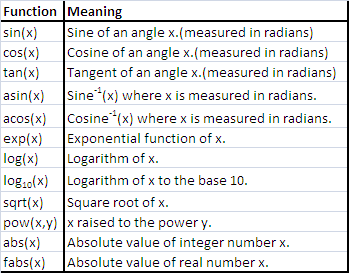 Character functionsAll the charter functions require ctype.h
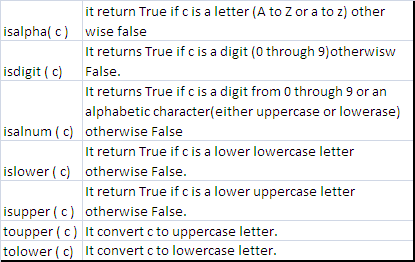 String Functions:The sting function are present in the string.h library.
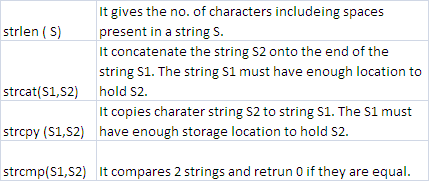 Console I/O functionsThe following are the list of the functions:1. getchar()2. putchar()3. gets()4. puts()The header file for above functions is stdio.h. The first two functions deal with the single character and last two functions deal with sting(group of characters)1. getchar () function: The getchar ( ) function returns a single character from a standrad input device(keyboard). It takes no parameter and the returned value is the input character. The general format of the getchatr() function is : A = getchar ();The variable a is of the type character. It inputs character from the keyboard and assign it to variable A.
Putchar ( ) function : The putchar () function takes one argument, which is the character to be sent to output device. It also returns this charter as a result. The general form of the putchar() function is: putchar (ch);where ch is  a variable of type character.Example:#include<iostream.h>#include<stdio.h>int main (){	char ch;	ch = getchar ();	putchar ( ch);	return 0;}The above example takes a character from the keyboard and prints it on the screen.
gets ( )function:	The gets () function gets a string terminated by a newline charater from the standars input stream.  The gets() replaces the newline by a null character (\0). It also allows input string to contain white space character(spaces, tabs) gets() return it encounters a newline;everything up to the newline is copied into A.e.g gets(A);puts() function:  The puts () function puts a string which is accepted by the gets function in the output screen.e.g puts(A);
#include<stdio.h>#include<iostream.h>void main(){	char a[100];	cout << “Input a string”;	gets(a);	puts(a);}The getch() and getche() functions : The general form of getch()  and getche() is ch =getche();ch1=getche();
Ch and ch1 are the variables of type character. They take no argument to require the conio.h haeder file. On execution, the cursor blinks, the user must type a character. The value of the character returned from getche() is assigned to ch.The  getche() function echoes the character to the screen. That’s why there’s an e in getch () . Another function, getch(), is similar to getche() but does not echo the character to the screen.Example: #include<iostream.h>#include<conio.h>void main(){char ch;int chcnt = 0;,wdcnt = 1;
while (( ch =getche())!=‘\r’){	if (ch == ‘ ‘)	{			wdcnt ++;	}	else	{		chcnt ++;	}}cout << “No. of character” <<chcnt << “\n”;cout << “No of words” << wdcnt;}The above program counts the no. of character and no of words in a sentence terminated by return key. The \r reads the return key character.
Structure of a functionThere are two main parts of the function . The function header and the function body. Consider the following function sum().Int sum(int x, int y){	int ans = 0;	ans = x+y;	return ans;}Function Header:	In the first line of the above codeint sum (int x, int y) has a three parts1. The name of the function i,.e sum2. The paramenters of the function enclosed in paranthesis.3.Return value type. i.e. intFunction body:	The statement{s} within the pair of braces{} in the above example is the body of the function.
Function prototypesThe prototype of a function provides the basic information about a function which tells the compiler that the function is used correctly or not. It contains the same information as the function header contains. The prototype of the function in the above example would be likeint sum(int x, int y);The only difference betwwen the header and the prototype is the semicolon; there must be a semicolon at the end of the prototype.
Call by value
Call by reference
Function Overloading
Inline function
Recursive function
ArrayTill now, we have seen how to store single data item in a memory using variables. But very often, we need to store large amount of data where we process collections of related data items such as addition of fifty integers, maks of students in a university, etc. In such cases, we have to declare and use a large number of variables, which is very inconvenient. C++ language provides a solution called array to such problems . This enables the user to access any number of elements of relative data type using a single name and different subscript.
Array concept1. An array is a group of data items of same data type that share a common name.2.An array should be of a single type, comprising of integers or string and so on.3.An array is a linear and homogeneous data structure. Linear data structure stores it individual data elements in a sequential order in the memmory> Homogeneous means all individual data elements are of the same data type.4.Only one name is assigned to array and individual elements are referenced by specifying a subscript. A subscript is also called as index. In c++ subscript start from zero and cannot be negative.For example:If marks of ten students are stored in an array named mark, then mark[0] refers to the first marks of first student, mark[1] refers to the first marks of second student, and mark[9] refers to the first marks of ten student,
5.There are two types of arrays:a. One-dimensional array(vector)b. Two-dimensional array(matrix)6.An array has the following properties:a. The type of an array is the data type of its elements.b.The name of an array.C. The number of dimensions.D. The size of an array is the number of elements in each dimensions.Declaration of one-dimensional array Syntax: datatype arrayname[size]where, datatype : the type of the data stored in the array.	Arrayname : name of the array	size: maximum number of elements that an array can hold.
Example: int marks[10] This example represents the marks of the 10 students.In this example we are representing a set of 10 student marks and the computer allocates 10 storage locations as shown below:mark[0]   mark[1] ………………………………………   mark[9]* Initialization of one-dimensional array: - You can initialize the array elements one by one.Syntax:  arrayname[index] = value.Example: mark[0] = 35;	    mark[1] = 70;	    …………………	    mark[9] = 86;
* You can also initialize the complete array directly:Syntax: datatype arrayname [] = { list of values};Example:  int mark[10] = {35,70,40,55,26,43,56,82,78,86};This array is stored in the memory as follows:* The declaration and initialization of character array.Example: char a[5] = {‘A’,’L’,’O’,’K’};This array is stored in the memory as follows;
When the compiler sees a character array, it terminates it with an additional null character. Thus, when declaring character array, we must always allow one extra element space for the null terminator. * The declaration and initialization of the float array.Example: float price[4] = {1.25,0.75,3.5,10.2};This array is stored in the memory as follows:* Symbolic constant may also appear in array declarations: Example: #define qty 15	int item[qty]; //declares item as an array of 15 elements
Note:* The array size may be omitted during declaration.Example: int mark[] = {45,66,84};is equivalent to int mark[3] = {45,66,84};In such cases the subscript is assumed to be equal to the number of elements in array.* The elements which are not explicitly initializeed are automatically set to zero.Example:  int x[5] = {2,5};implies  x[0] = 2;	   x[1] = 5;             x[2] = 0;             x[3] = 0;             x[4] = 0;
Example
Multi-dimensional array:Arrays in c++ may have more than one dimension. Such array are called as multi-dimensional array.Two-dimensional array have two subscripts, three-dimensional array have three subscripts. And so on.2-D array.You need two-dimensional arrays to store a table of values. Thus it is referred to as a Matrix or a table.A matrix have two subscripts– The first subscript denotes the number of rows and the second subscript denotes the number of columns.Declaration Syntax:	datatype arrayname[rows][columns]where 	datatype : the type of the data stored in the array	arrayname : Name of the array	rows: 	Maximum number of rows in the array	columns: Maximum number of columns in the array
Example: int value[2][3]; //implies 2 rows and 2 columnsInitialization: int table[2][3] = {2,11,3,5,1,10};This initialized 2-D array can be stored in the memory in any of the three forms mentioned below:1. Two-dimensional form as follows:
Example
POINTERSPointer is a derived data type in C++ . Pointers contain memory addresses as their values. Since these memory addresses are the locations in the computer memory where program instructions and data stored in the memory. That’s why pointers are also called as indirect way of accessing values.Pointers offer a number of benefits to  the programmers. They include: 1. Pointers are more effective in handling arrays and data tables.2. Pointers can be used to return multiple values from function via function arguments.
3. Pointers permit references to functions and thereby facilitating passing of functions as arguments to other functions. 4.The use of pointer array to character string results save data storage space in memory.5.Pointers allow to support dynamic memory management.6. Pointer reduces the length and complexity of program.7.They increases the execution speed and thus reduce the program execution time.Understanding pointers:The computer’s memory is sequential collection of cells as shown below:
Each cell, commonly known as a byte, has unique address, associated with it. Typically, the addresess are numbered consecutively, starting from zero.The last address depend on the memory size. Whenever we declare a variable, the system allocates, somewhere in the memory, an appropriate location to hold the value of the variable. Since, every cell has a unique address, this location will have its own address. For example:int n = 123;This statement instruct the system to find a location for the integer variable ‘n’ and puts the value 123 in that location.Representing a variable:
Accessing the address of the variable:  The actual location of a variable in the memory is system dependent and therefore, the address of a variable is not known to us immediately. We can determine the address of a variable of a variable with the help of the operator ‘&’. The operator ‘&’ immediately preceding a variable returns the address of the variable associated with it. For example:ptr = & n;would assign the address 1000(i.e the location of n) to the variable ptr. The & operator can be remembered as ‘address of’.
Declaring Pointer variable:In c++, every variable must be decalred for its type. Since the pointer variable contain address  that belongs to  a separate data type, they must be declared as pointers  variable  takes the following  form:datatype *pointer name ;int * ptr; These tells the compiler three things about the pointer variables.1. The asterisk(*) tells that the variable ptr is a pointer.2. ptr needs a memory location.3. ptr points to a variable of type int.For example:int n =10;int * ptr = &n ;
Accessing a variable through its pointer: Once the pointer has been assigned the address of a variable,then how to access the value of the variable using pointer? This is done by using operator * (asterisk) usually known as indirect operator or dereferencing operator.For example:int n =10;int * ptr = *n ; //ptr stores address of n.int m = *ptr;#include<iostream.h>#include<conio.h>void main(){clrscr();int n, *p;
cout << “Enter anumber”;cin >> n; p=&n;cout << “Address of n : “<< p;cout << “The value of n accessed through pointer” << *p;getch();}Output : Enter a number : 5Address of n : 0x8fd4fff4value of n accessed through pointer: 5
Pointer Arithmetic:pointer can be incremented as:ptr = ptr +2;ptr = ptr +1;However, an expression like, ptr ++ will cause the pointer ptr to point to the next value of its type. For example, if ptr is an integer pointer with an initial value of ptr will be 1002, and not 1001. That is, when we increment a pointer, its value is increased by the length of the data type that it points to. This length is called the scale factor.The length of the various data type as follows:character 		1 byteintegers 		2 bytesfloats 			4 byteslong integer		4 bytesdoubles		8 bytes
Pointers and arrays:When a array is declared, the compiler allocates a base address and sufficient amount of storage to contain all the elements of the array in memory location. The base address is the location of the first element of the array, the base address is always with the array itself.Int a[5] = { 1,2,3,4,5};if we declare ptr is an integer pointer, then we can make the pointer ptr to point to the array a by the following statement.ptr = a;This is equivalent to :ptr = &a[0];
#include<iostream.h>#include<conio.h>void main(){clrscr();int a[10],I,*p;cout <<“Enter ten number”;for (i=0;i<10;i++){cin >> a[i];}p=a;cout << “Arrary elements accessed through pointer”;for (i=0;i<10;i++) {cout << “a[“ << i<< “]\t”;}for (i=0;i<10;i++) {	cout << “” << *p<< “\t”;	p++;}getch();}
Output : 12233445566778899099Array elements accessed through pointera[0]	a[1]	a[2]	a[3]	a[4]	a[5]	a[6]	a[7]	a[8]	a[9]12	23	34	45	56	67	78	89	90	99
Pointers as function arguments:When we pass addresses to a function, the parameters receiving the addresses should be a pointer The process of call the function using a pointers to pass the addresses of a variable is sometime called as a “call by addresses”. The function which is called by “ address” can change the value of the variable used in the call.#include<iostream.h>#include<conio.h>void sort (int * , int)void main(){	clrscr();	int a[10], I, *p;	cout << “Enter ten number”;	for (i=0;i<10;i++)	cin >>a[i];	p=a;	cout << “Arrary element before sorting “;	 for (i=0;i<10;i++)	cout << “ a[“ << I << “]\t”;	for (i=0;i<10;i++)	cout << “ “ << a[i] << “\t”;	sort <<(p,10);
cout << “ Array elements after sorting”;  for (i=0;i<10;i++)	cout << “a[“ << I << ]\t”;	for (i=0;i<10;i++)	{		cout << “ “ << p[i] << “\t”;	}	getch();}void sort (int * a, int n){	int I, j, t;	for (i=0;i<n-1;i++)	{		for (j=i+1;j<n;j++)		{			if(a[i]>a[j]}			{				t= a[i];				a[i] = a[j];				a[j]=t;			}		}	}}
Output :Enter ten numbers:56554332897766623121Array elements before sorting :a[0]	a[1]	a[2]	a[3]	a[4]	a[5]	a[6]	a[7]	a[8]	a[9]56	55	43	32	89	77	66	62	31	21Array elements after sorting :a[0]	a[1]	a[2]	a[3]	a[4]	a[5]	a[6]	a[7]	a[8]	a[9]21	31	32	43	55	56	62	66	77	89
Void pointer: Also known as generic pointer. A generic pointer can be assigned a pointer value of any basic data type. But it cannot be dereference. A void pointer cannot be directly assigned to other type pointer. We need to use a cost Operator.#include<iostream.h>#include<conio.h>void main(){clrscr();int n; char c;void *ptr ;cout << “Enter a number”cin >> n;cout << “Enter a character”;cin >> c;ptr = &n;
cout << value of n accessed through a void pointer” << *((int *) ptr);ptr = &c;cout << value of c accessed through a void pointer” << *((char *) ptr);getch();} Output :Enter a number : 5Enter a character: svalue of n accessed through void pointer : 5value of c accessed through same void pointer : s
Pointer to a constant: If a pointer is pointed to a constant, then it can point to any variable of correct type, but the contents of what it points cannot be changed.#include<iostream.h>#include<conio.h>void main(){clrscr();const int n=10;int const *p=&n;int m=20;cout << “Value of n accessed through pointer”<< *p;p =&m;cout << “Value of m is accessed through pointer” << *p;//*p=*p+10;gives errorgetch();}
Output Value of n accessed through pointer :10Value of m accessed through pointer : 20
Constant Pointer:If a pointer is declared as constant, then we cannot modify the address of that pointer, it is initialized to.#include<iostream.h>#include<conio.h>void main(){clrscr();const int n=10;int  *const p=&n;int m=20;cout << “Value of n accessed through pointer”<< *p;//p =&m; gives error.getch();}
Output Value of n accessed through pointer :10
Structures Till now we have seen how to store values in variables and arrays. Variables hold only one value at a time and array can hold together large amount of data item but they are all  of same type. But in real life, there is a situations, where we need to store data items that are logically related, but contain dissimilar type of information.Example:  1. Employee record is a collection of data items such as employee name , code, salary, address and etc. All this data is of dissimilar type.2. Book is a collection of data items such as title, author, No of pages, price, date of publication and etc. All this data is of dissimilar type.In order to handle such situations, C++ provides a data type, called structures.
Concept Structure is a collection of logically related data items of different data type grouped together under a single name. Structure is analogous to records. As the records contain different fields, the data items that make up a structure are called its members or fields.Structure Definition: struct struct_name{	data_type 	member1;	data_type 	member2;	…………………………….};
Remember the below points while defining a structure1. The structure definition template is terminated with a semicolon.2. Member of the structure are enclosed in {}.3. Each data member in the structure is declared independently with its name and type in a separate statement.4.The structure_name can be later on used in the program to declare structure.Example: struct book{	char title [15];	char author[10];	int pages;	float price;};
Note that the above definition does not declare any variable. It does not reserve any storage. It only describe the format of the structure called templete which represents the below information:title : array of 15 characterauthor : array of 10 characterpages : integerprice : floatStructure Declaration :Now, we have only created the format of a structure, but we still did not declare any variable which can store values. Thus, there is a need to declare structure variables so that we can use the structure member in the program.
The three ways to declare structure variables:1.Structure-variable declaration in structure template.2. Structure-variable declaration any where in the program.3. Array of structure-variable.Structure-variable declaration in structure template.Syntax:struct structure_name{	datatype 	member1;	datatype 	member2; 	………………………………………} var1,var2;
Example:struct book{char title[15];char author[10];int pages;float price;}b1,b2,b3;In the above example b1,b2,b3 are the three variables of structure type-book.
Structure-variable declaration any where in the program.Struct book{char title[15];char author[10];int pages;float price;};struct book b1,b2,b3;Here b1,b2,b3 are the three variable of structure type-book,
Array of structure-variableIf we need the details of 100 books , then it is difficult to declare 100 structure variable using above two menthods., but this problem can be solved by array declaration of structure variables. We can declare array of structure just like we declare array of integers or array of variable of any other data-type.Example:struct book{	char titl[15];	char author [10];	int pages;	float price;};struct book b[100];here , b[100] declares 100 variables of structure type-book.
Structure Initialization:The initialization of structure members are done in two ways1. Initialization in structure template.2. Initialization out of structure template. Initialization in structure template.Struct book {	char titl[15];	char author [10];	int pages;	float price;} b1{“Let us c”,”Kanetkar”, 300, 150,50};
Initialization out of structure template. Struct book {	char titl[15];	char author [10];	int pages;	float price;} ;struct book b1 = {“Let us c”,”Kanetkar”, 300, 150,50}; If there are fewer initializations than that of member variables in the structure, the remaining member variables are initialized to zero.If we don’t know thw no of pages in the book:  struct book b1 = {“Let us c”,”Kanetkar”, 800, 150.50};
Accessing structure membersIndividual members of the structure can be accessed using the dot(.) operator. This ‘.’ operator is called as structure member operator as it connects the structure variable and the structure member.Syntax:structure_variable.structure_member;example:b1.title=“Let us c”;b1.pages= 300;cout << b1.price;cin >> b1.author;cin >> b1.pages;
Vectorsif we want to use header file as #include<vector.h>Vector are nearly same with array but thereare somewhat difference between array and vector operations.A vector variable is declared with the type of its elements and its size.For example:vector<int> v1(5);vector <char> v2(20);We can assign different element to the vector by simply for control statement as it we use with array;
Vector<int> v(5);for (int k =0;k<5;k++){	v[k]=3;}According to the above looping statement all the five blocks of the vector are initialized with value 3.To know about the size of the vector we use size() function as follows;#include<iostream.h>#include<conio.h>#include<vector.h>void main(){	vector <int> v1(5);	vector <char> v2(5);	cout <<“ Size of vector v1: “ << v1.size();	cout <<“ Size of vector v2: “ << v2.size();}
Output :Size of vector v1: 5Size of vector v2: 10If we want to add elements to end of the vector we use push_back() function.	V1.push_back(4);According to above statement we add more elements to the end of the v1.